2012BUDGETUPDATE
http://mubudget.missouri.edu/
Total MU Campus FundingFiscal Year 2012
25.2%
3.7%
0.8%
1.8%
11.2%
3.3%
54.0%

100%
Operating Fund
	Targeted Tuition & Fees
	Federal Appropriations
	Targeted State Appropriations
	Grants & Contracts
	Gifts, Endowment & Investment Income
	Enterprise Operations

	Total Revenue
$510,201,180 
76,008,493 
16,572,476 
36,843,795 
227,142,000 
66,169,575 
1,094,832,199 

2,027,769,719
[Speaker Notes: I wanted to share with you some of the budget realities that the campus is facing now and looking forward into FY2013. 

The first reality is that this campus is a multi-billion dollar industry. This fiscal year, we will expend over two billion dollars, making this campus one of the top five “corporations” in the state.]
“Enterprise” Operations
Hospitals & Clinics
University Physicians
University Stores
Residential Life
Athletics
Campus Dining
Research Reactor
Agriculture
Parking
KOMU 
Office of Research/Patent & Royalty 
Other
$666,992,680
152,820,993
56,679,302
42,042,298
43,052,163
26,758,098
10,807,480
9,976,868
7,865,000
7,428,622  
3,146,901 
34,259,269

$1,094,832,199
60.9%
14.0%
5.2%
3.8%
3.9%
2.4% 
1.0%
0.9%
0.7%
0.7% 
0.3% 
6.1%

100%
[Speaker Notes: Over half (54%) of that total expenditure will be in the so-called “Enterprise” operations. This means that they generate their own revenue from their operations. They pay a certain amount of their operating costs to MU for administrative overhead, but for the most part, they are revenue-neutral.]
Funding SourcesFiscal Year 2012
25.2%
$510,210,180
Operating Fund
76,008,493
Targeted Tuition & Fees
3.7%
16,572,476
0.8%
Federal Appropriations
Targeted State Appropriations
36,843,795
1.8%
Grants & Contracts
227,142,000
11.2%
66,169,575
3.3%
Gifts, Endowment & Investment Income
54.0%
1,094,832,199
Enterprise Operations
2,027,769,719
100%
Total Revenue
[Speaker Notes: If you remove these enterprise operations, and then take away the other budget area that are restricted in similar ways, you see that only about a quarter of the total funds available to the campus are “discretionary,” meaning that we can choose how the funds are expended. 

For example, gifts and endowments are restricted by the donor’s wishes, grants are awarded for specific purposes, the state provides restricted funds for designated purposes, as do the Feds. At the end, we are left with just over $500M for “operating expenditures.” That’s what makes the campus run.]
General Operating Sources
Operating Fund (FY2012)

State Appropriations	$ 166M – 32.5%*

Tuition			$ 308M – 60.3%
 
Indirect Cost 		$   37M –   7.2%
            ————
	TOTAL			$ 510M 


	*($166M = 8.1% of total MU budget for FY2012)
[Speaker Notes: Here’s where the funds come from to support these operations – everything from faculty/staff salaries to libraries. 

Note that when you look at the $166M in current state support against the total of $2B in all MU expenditures, the state is proving just over eight cents for every dollar expended by the University.]
Change in General Operating Funding Sources
27%








70%







3 %
TUITION
STATE SUPPORT
[Speaker Notes: Here’s how we got here. In 1990, State support accounted for almost three-quarters of the total Operating Funds for the University. In FY2012, State support accounts for just one-third of those funds. Note the drop in state support in recent years.]
State Appropriations for OperationsFY 2001 – FY 2012
[Speaker Notes: The drop from 2010 to 2012 (current fiscal year) has been precipitous. The Governor’s proposed cut of another 12.5% in state support will mean a further decrease of $21.1 million. That will take this graph literally “off the chart”. According to Tim Rooney, that will put us at a funding level last seen in 1995. 

The next slide shows a different way of looking at the problem. With $21M reduction in our state support for next fiscal year, we will drop to 7% of state appropriations as a part of the total $2+ billion MU budget.]
State Appropriations GapFY 2001 – FY 2012
Head Count
CPI
State Appropriations
[Speaker Notes: The loss of state appropriations has been particularly acute because of the increase in the student population. Since 2001, the student body has grown by 45%, while state funding has shrunk by 15%. If the Governor’s cuts for FY13 hold, the University will have lost almost 25% of its state appropriation in just three years. That hurts.]
State Support to Higher EducationFY 2011 National Comparison*
Appropriation per Capita Ranking
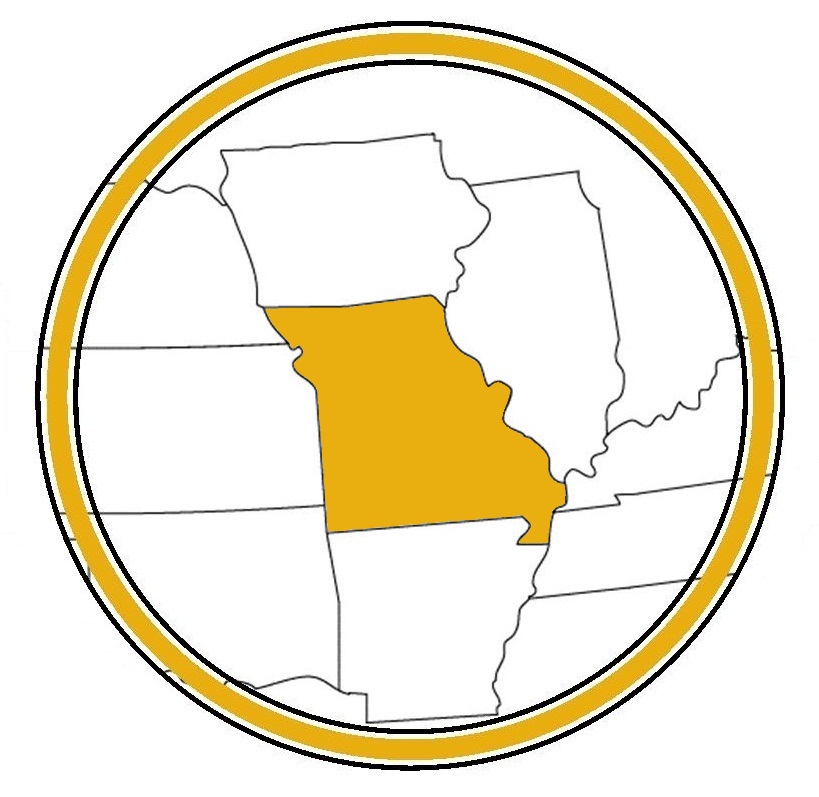 24
7
26
45
18
15
21
16
12
*Information obtained from the Grapevine Report published by Illinois State University
[Speaker Notes: Here’s where Missouri stands. It isn’t pretty. The “Grapevine Report” from Illinois State University collects annual data on state support for higher education. In 2011, Missouri was 45th out of 50 states. Far below our neighbors.]
FY2011 State Appropriations for Higher EdPer Capita
[Speaker Notes: Here are the dollars to match the standings. As you can see, Missouri is likewise far below the national average (in green). And even farther below the neighboring states in dollars appropriated per citizen.]
FY2011 State Appropriations for Higher EdPer Capita
[Speaker Notes: And you may have heard that Mizzou is moving to the SEC athletic conference. Here’s how Missouri compares with the states that make up the SEC athletic conference. We are at the bottom once again.]
State Support to Higher EducationFY 2011 National Comparison*
Funding
Per Capita
$345.09
$334.55
$334.28
$316.82
$303.60
$295.04
$263.58
$261.33
$220.89
$204.20
$161.82
Rank
8
9
10
12
13
15
21
23
35
39
45
SEC States
Mississippi
Louisiana
Alabama
Arkansas
Georgia
Kentucky
Tennessee
Texas
Florida
South Carolina
Missouri
*Information obtained from the Grapevine Report published by Illinois State University
[Speaker Notes: There was a time when Mississippi was at the bottom of all state rankings for support of education. Not anymore. Notice that three of the SEC states are in the Top Ten of all states in support of higher education.]
In-State Tuition & Fee Comparison2011 – 2012
Combined Tuition & Fees
Lowest
$5,656
$5,656
$5,656
$7,108
$7,648
Highest
$16,132
$45,290
$41,332
$31,658
$41,983
Average
$10,434
$23,706
$10,183
$10,383
$13,555
$  8,989
Institution
AAU Public
AAU Public & Private
SEC 
Big XII
Big Ten 
University of Missouri-Columbia
Source: U.S. News Best Colleges 2012
[Speaker Notes: Finally, if you are a parent, or if you know someone who is a parent with a child considering a university education, the question arises of how MU compares in the area of tuition and fees. Here are comparative figures on in-state tuition and fees at our other comparator groups. Is it any wonder that MU is seen as a bargain in higher ed? 

MU is 16% lower than AAU Publics; 13% lower than SEC; 15.5% lower than Big XII, and 50% lower than Big Ten.]
2012BUDGETUPDATE
http://mubudget.missouri.edu/
[Speaker Notes: There is more data available at the MU Budget website. Take a look if you want to learn more (or be further depressed).]
State Support to Higher EducationFY 2011 Appropriation per Capita Ranking*
BOTTOM TEN
Michigan
Ohio
Pennsylvania
Rhode Island
Missouri
Oregon
Arizona
Colorado
Vermont
New Hampshire
*Information obtained from the Grapevine Report published by Illinois State University
[Speaker Notes: Who shares the bottom of the rankings? Here’s our competition for last place.]
State Support to Higher EducationFY 2011 Appropriation per Capita Ranking*
TOP TEN
Wyoming
Alaska
North Dakota
North Carolina
New Mexico
Hawaii
Nebraska
Mississippi
Louisiana
Alabama
*Information obtained from the Grapevine Report published by Illinois State University